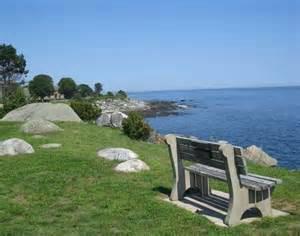 Municipal Board Empowerment Series Workshop #4NH Coastal Viewer 101 forLand ConservationSeptember 6, 2017University of New HampshirePettee Hall
March 2, 2015
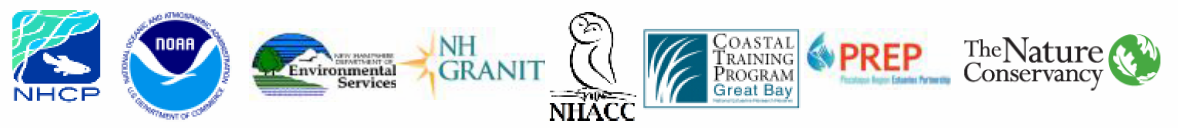 [Speaker Notes: Barbara]
Introductions
Presenters:	
New Hampshire Coastal Program		     
Kirsten Howard, Coastal Resilience Specialist	

GRANIT, University of New Hampshire
Fay Rubin, Project Director		      
David Justice, Senior GIS Analyst
Partners:
NH Association of Conservation Commissions
Barbara Richter, Executive Director

Piscataqua Region Estuaries Partnership	      
Abigail Lyon, Technical Assistance Program Manager

The Nature Conservancy
Peter Steckler, GIS & Conservation Project Manager

Great Bay National Estuarine Research Reserve
Steve Miller, Coastal Training Program Coordinator
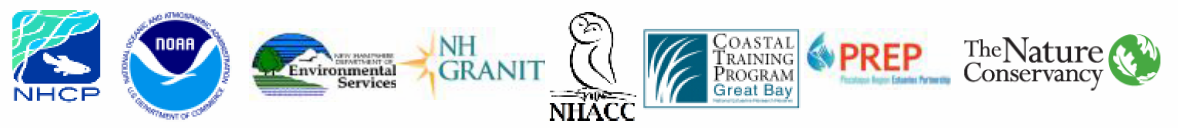 NH Coastal Viewer
[Speaker Notes: Kirsten]
Welcome
Objectives:

Learn how to access the NH Coastal Viewer
Become familiar with the NH Coastal Viewer features and datasets
Be able to produce basic maps focused on community conservation priorities


Agenda:

6:00 pm	Light Refreshments/Networking
6:30 pm	Welcome and Introduction – Kirsten
6:45 pm	NH Coastal Viewer Basics - Fay	
7:00 pm	Hands-on Training on Computers
7:55 pm	Wrap-up
8:00 pm	Adjourn
NH Coastal Viewer
[Speaker Notes: Kirsten]
NH Coastal Viewer Overview
What it is:
A web-based mapping tool that brings spatial data about coastal community assets, natural resources, and hazards within New Hampshire’s coastal watershed communities together in one place.
explore data sets
display and analyze the data sets in multiple ways
create, print, and share custom maps 

Who it’s for:
Municipal and state agency staff, volunteers, consultants, business owners, state agency staff, researchers, residents, community members, and the public

Developed by:
NH GRANIT/University of New Hampshire
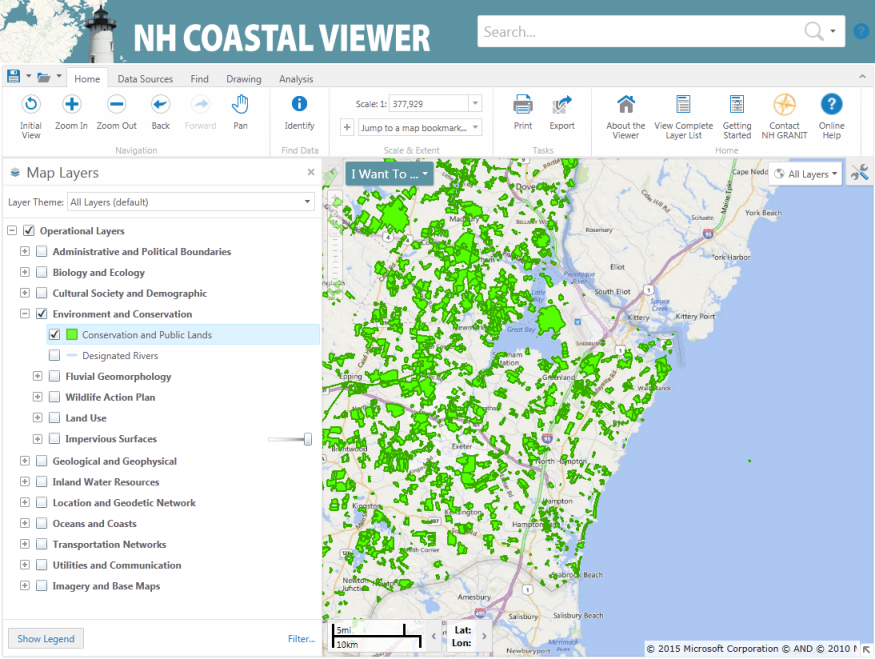 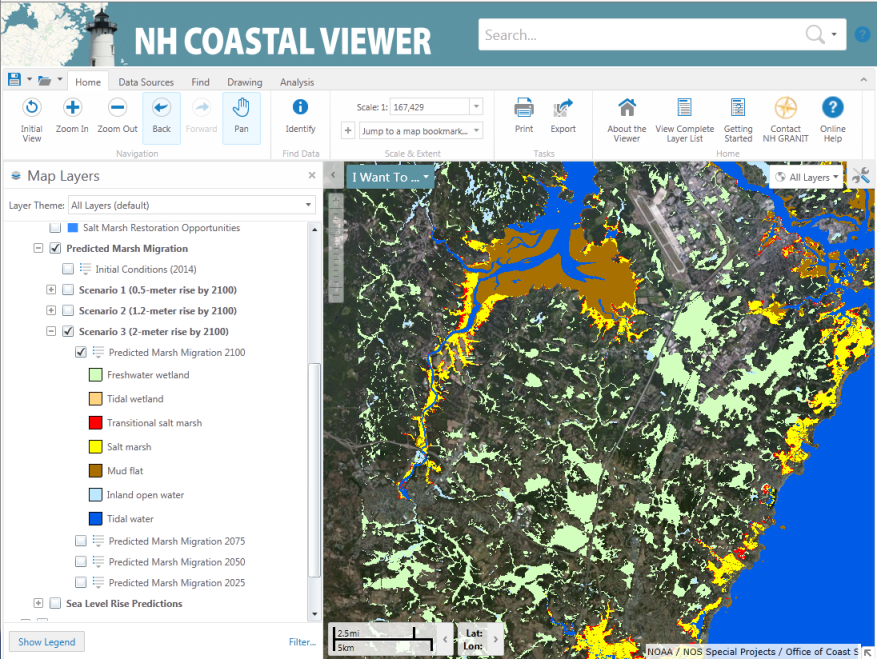 NH Coastal Viewer
[Speaker Notes: Kirsten
Only requirement – computer with web browser, preferably Chrome]
Using the NH Coastal Viewer to 
Prioritize Land Conservation
Land Conservation Priorities for the Protection of Coastal Water Resources
A supplement to the Land Conservation Plan for New Hampshire’s Coastal Watersheds 
Published 2016 by The Nature Conservancy
Pollutant Attenuation
Flood Storage and Risk Mitigation
Public Water Supply
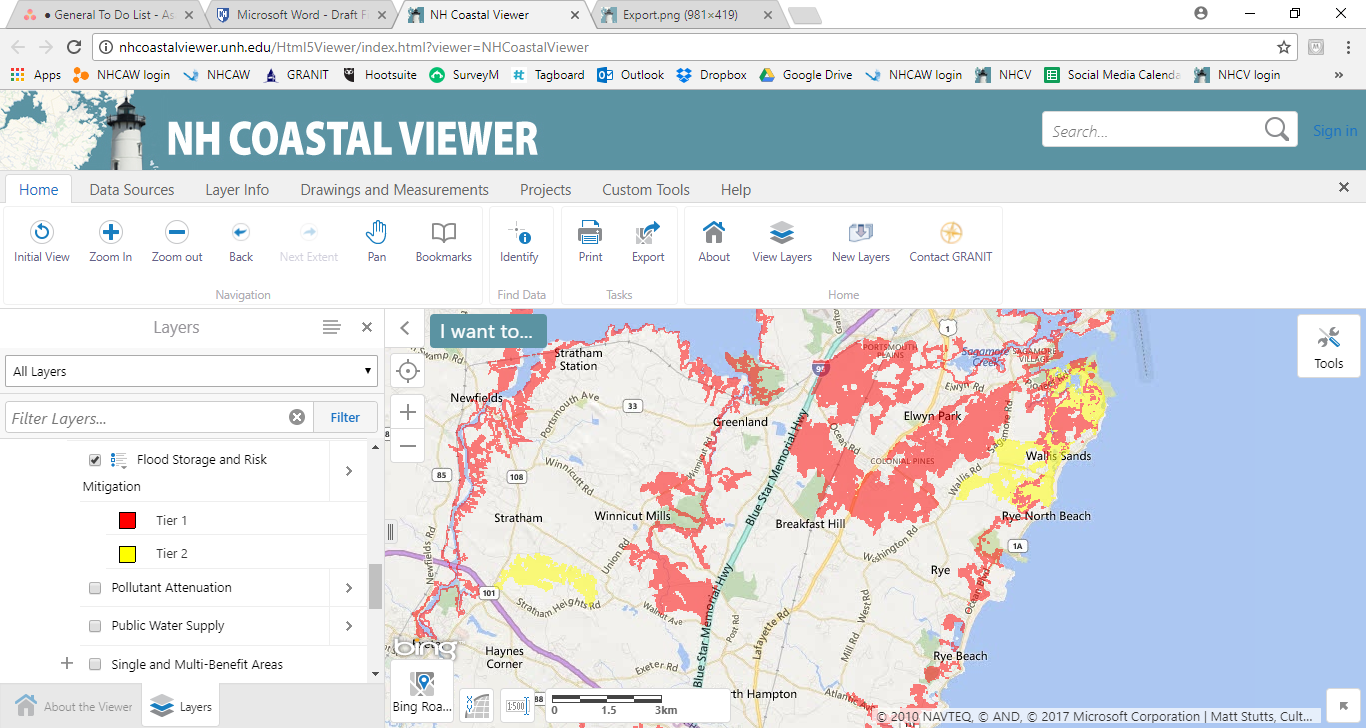 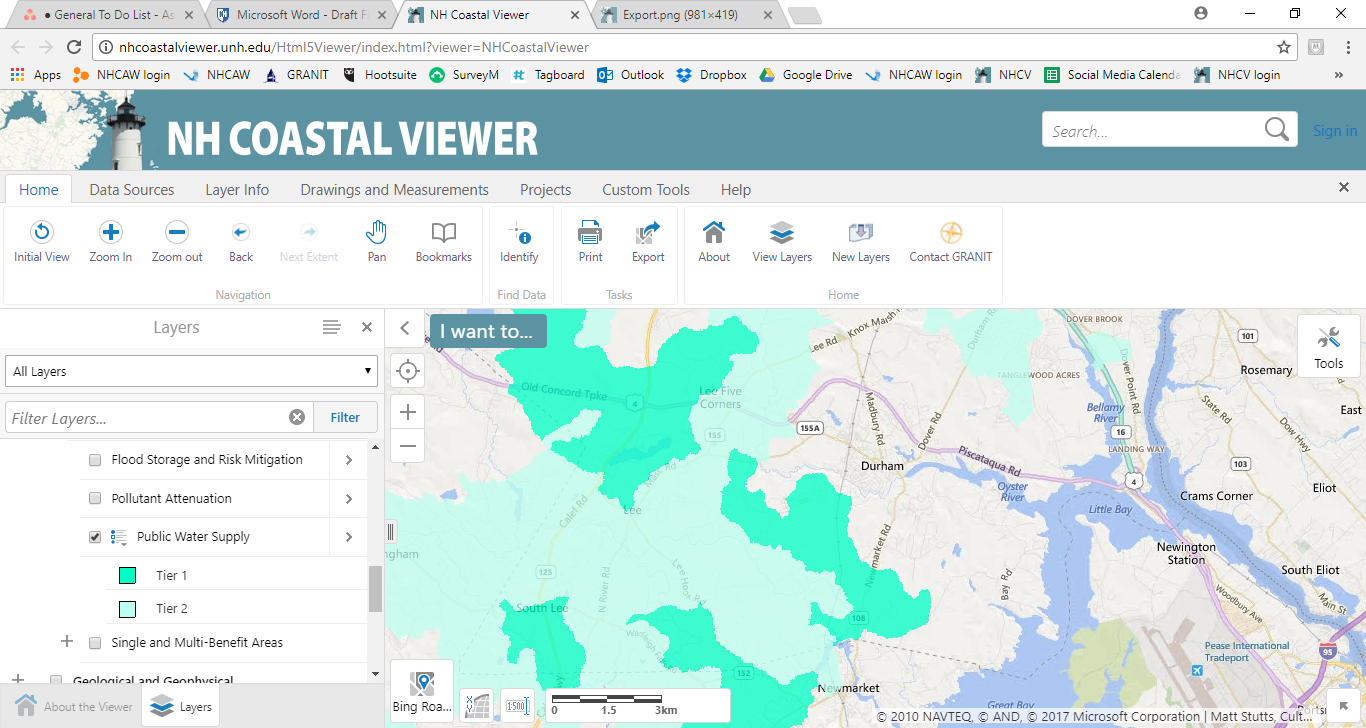 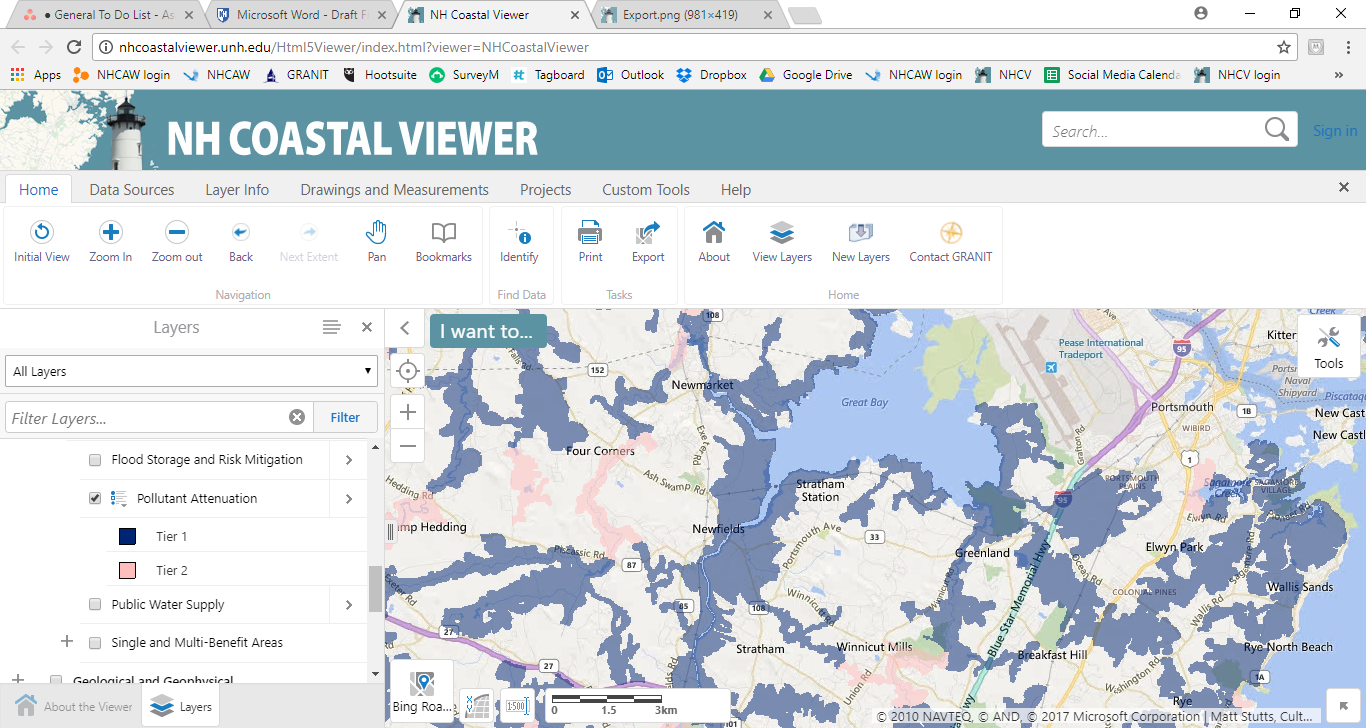 https://extension.unh.edu/resources/files/Resource006517_Rep9334.pdf
NH Coastal Viewer
[Speaker Notes: How many on Cons Comm? Work in land conservation?
Lots of datasets on the Coastal Viewer that could conceivably help you answer some question about protecting land.
Our best advice is that you play around with the Viewer, get to know the datasets, and come up with some combination that makes sense for you. 
Conservation Lands dataset, etc.
That said, The Nature Conservancy processed some data in 2016 that we’re really excited about. Pete is here to answer any technical questions you have about the data development. Fay and I are going to show you some ways to use it.]
Landing Page – www.nhcoastalviewer.org
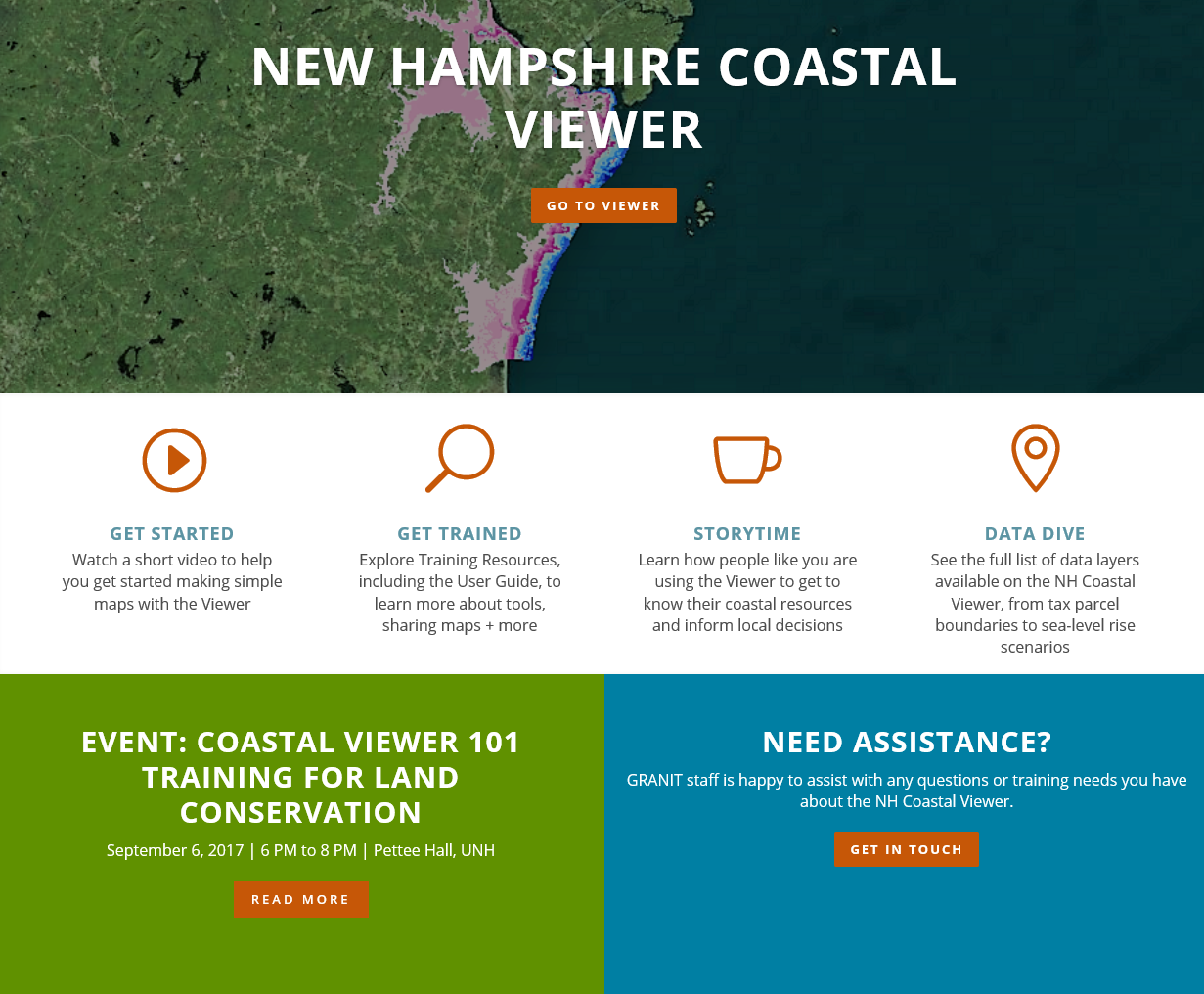 NH Coastal Viewer
[Speaker Notes: Kirsten]
User Interface
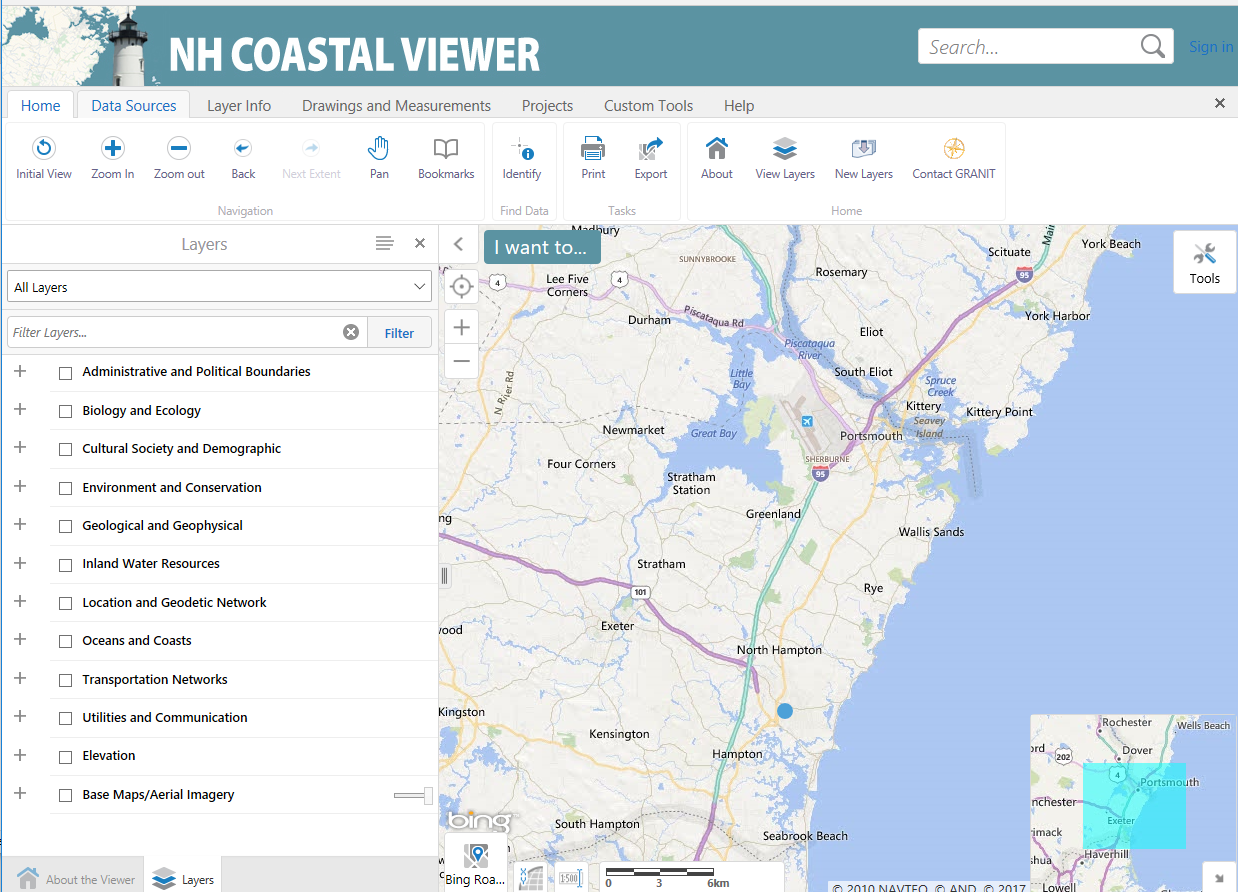 Toolbar
Toolbar Tabs
Main Map Area
Table of Contents
Overview Map
Base Map; Cursor Location;
Nominal Scale
Map Scale Bar
NH Coastal Viewer
[Speaker Notes: Fay]
Dataset Listing (partial)
Town and political boundaries
Community anchor institutions (police, fire stations, schools, hospitals, etc.)
Roads
National Wetlands Inventory
Conservation lands
Land use (2015, 2010 and historical)
Impervious surfaces
Sea-level rise scenarios
Freshwater culvert analysis
Fluvial erosion hazard zones
Predicted salt marsh migration under sea-level rise
Outfalls
Dams
Eelgrass (current and historical)
Shellfish beds and open/closed harvest areas
Oyster aquaculture
Access sites to public water
Census Block population (2010)
Orthophotography (aerial imagery)
LiDAR derivatives
NH Coastal Viewer
Basic Concepts/Tools
Map layers organized in the table of contents in expandable folders

Display map layers by checking the adjacent box

Tools to interact with the data organized in tabs at the top 

Additional tools in Quick Tools dropdown

Multiple base map options

Themes used to focus on issues or on user groups
NH Coastal Viewer
EXERCISES
Explore the NH Coastal Viewer
Drinking Water and Land Conservation
Tools for Assessing Land Conservation in NH
NH Coastal Viewer
Wrap-up
Contact Information:	Kirsten Howard
			Coastal Resilience Specialist
			New Hampshire Coastal Program
			kirsten.howard@des.nh.gov
			603-559-0020

			Fay Rubin
			GRANIT Project Director
			Earth Systems Research Center, UNH
			fay.rubin@unh.edu
			603-862-4240
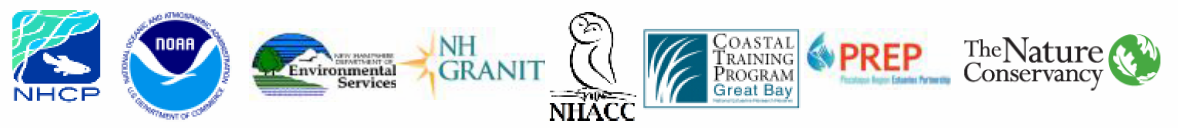 NH Coastal Viewer
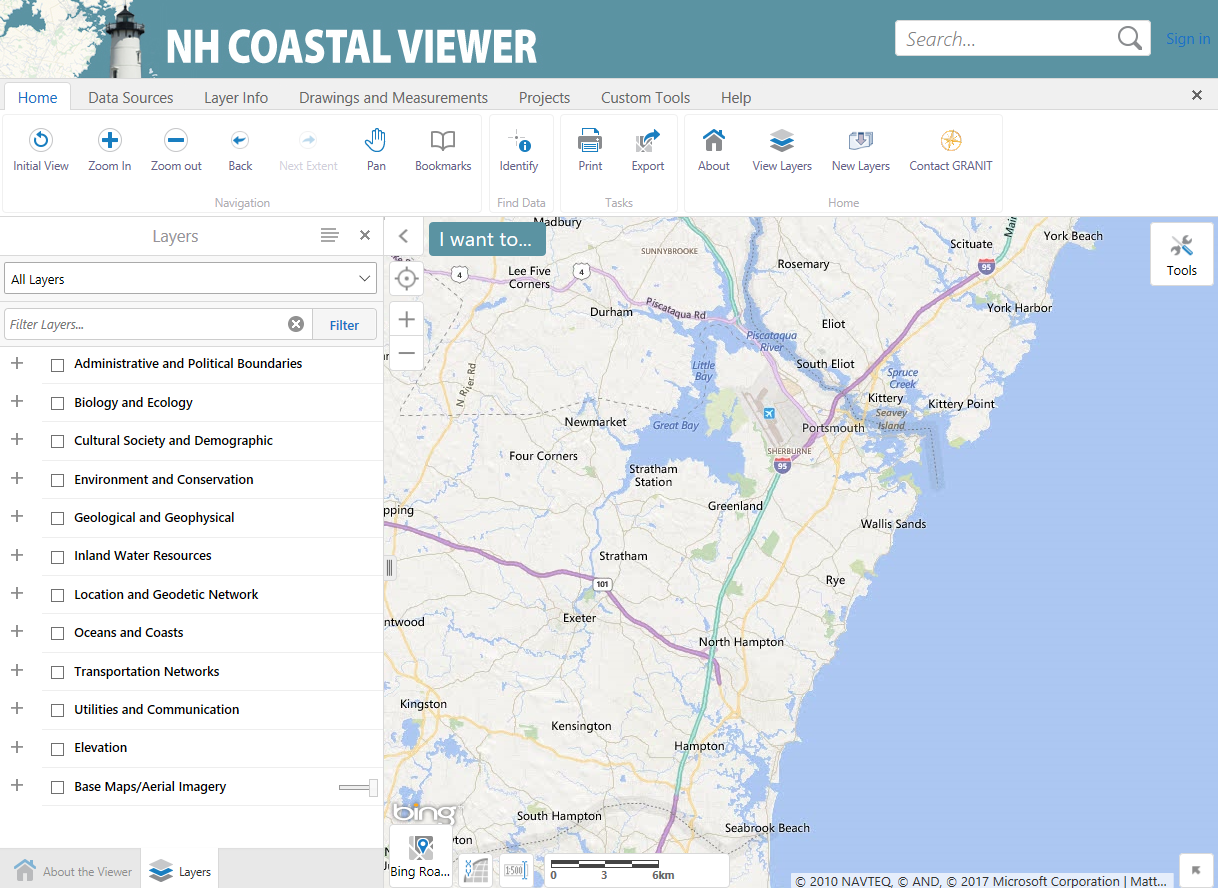 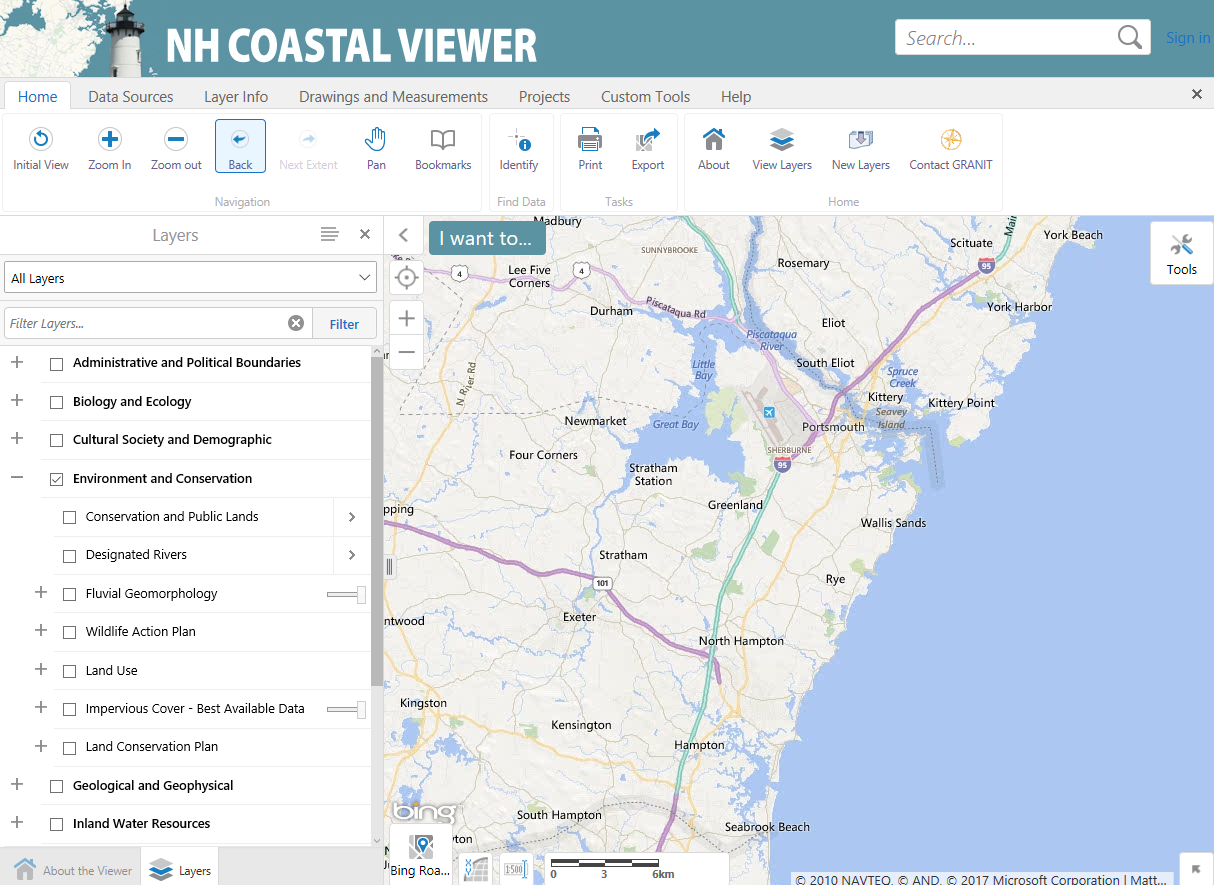 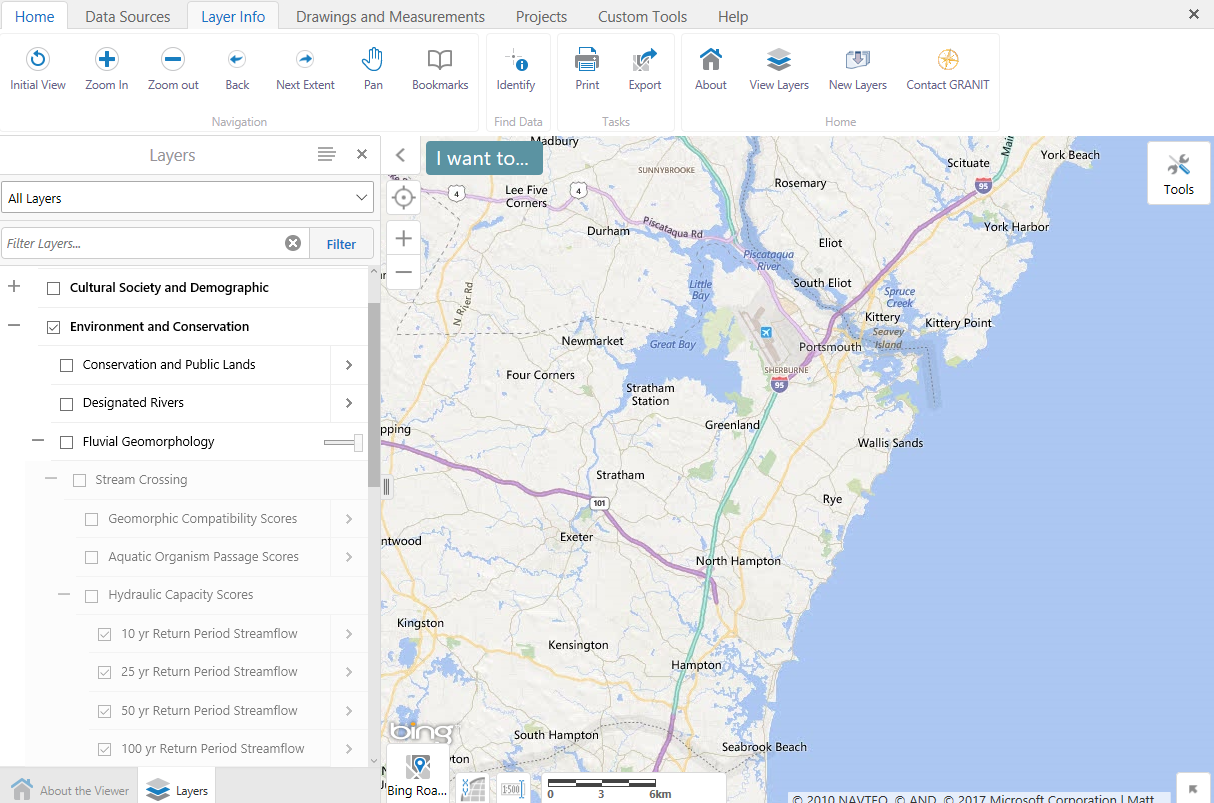 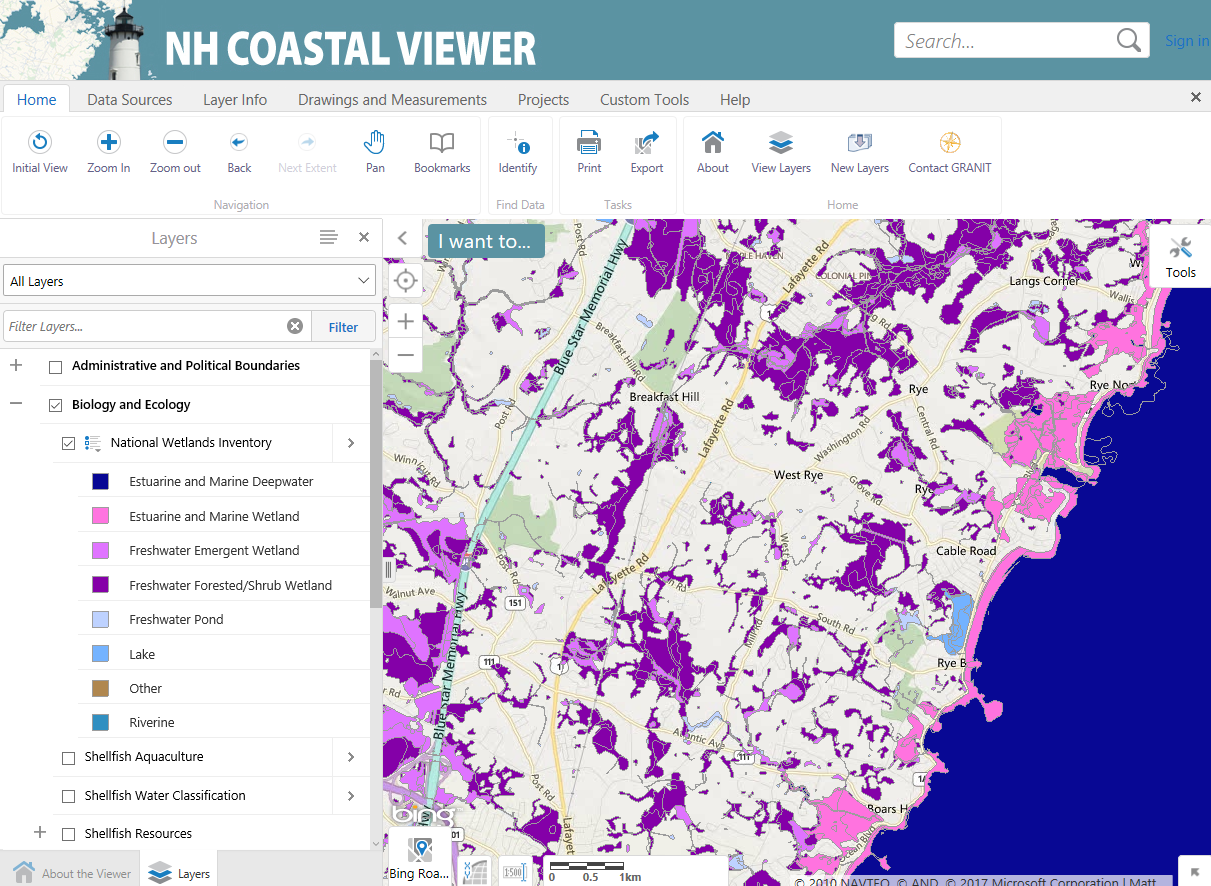 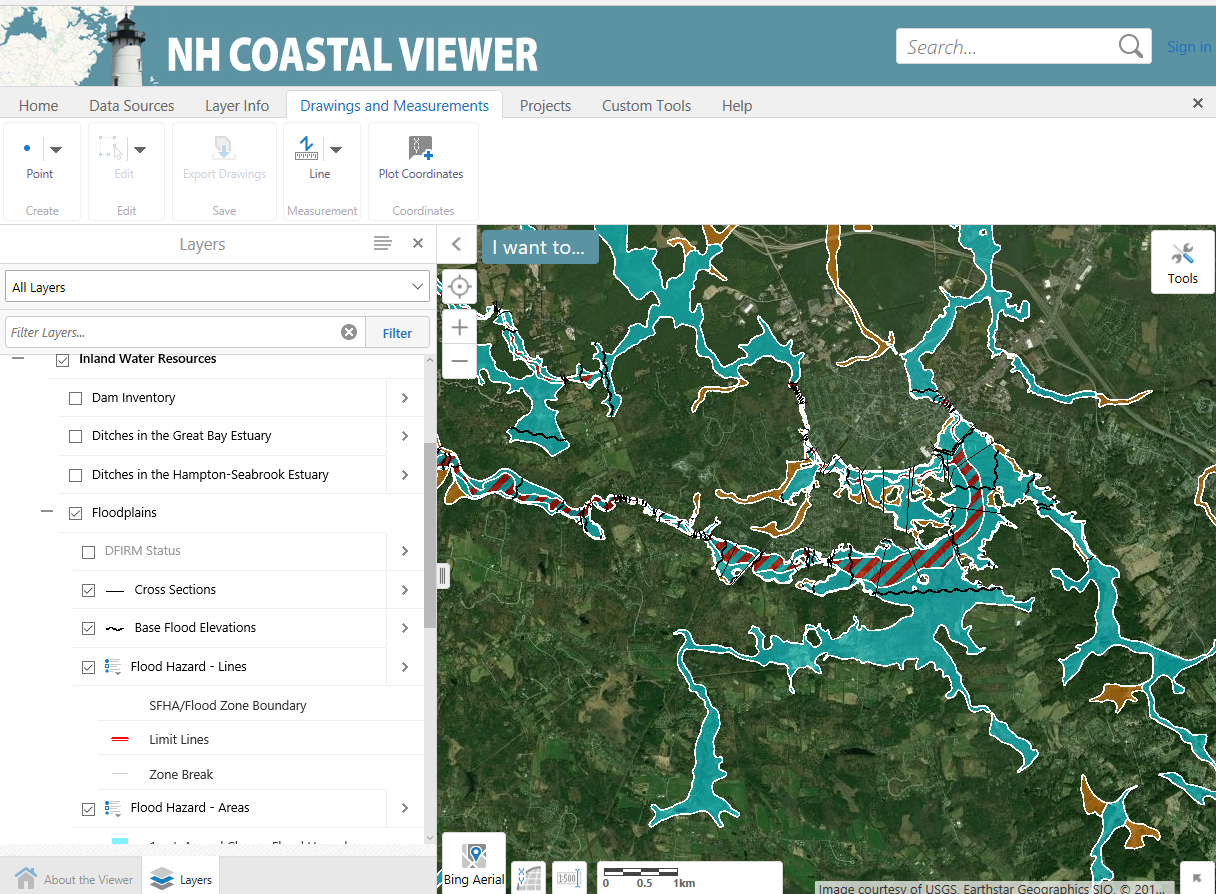 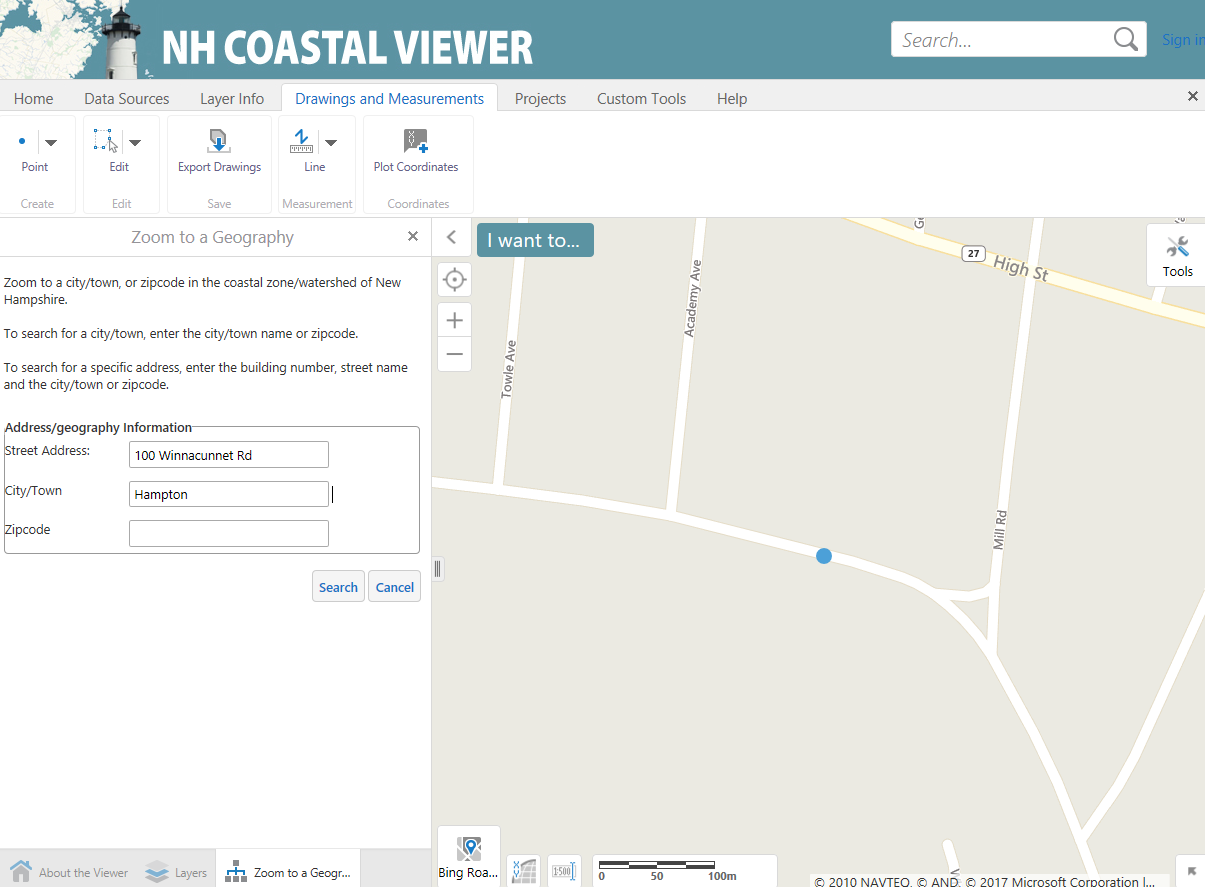 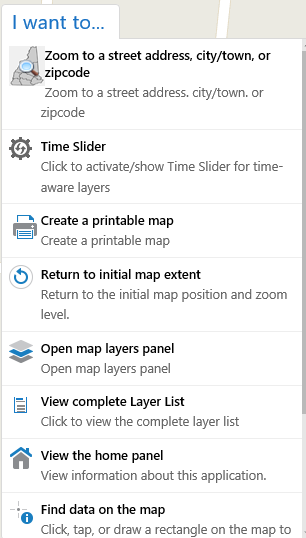 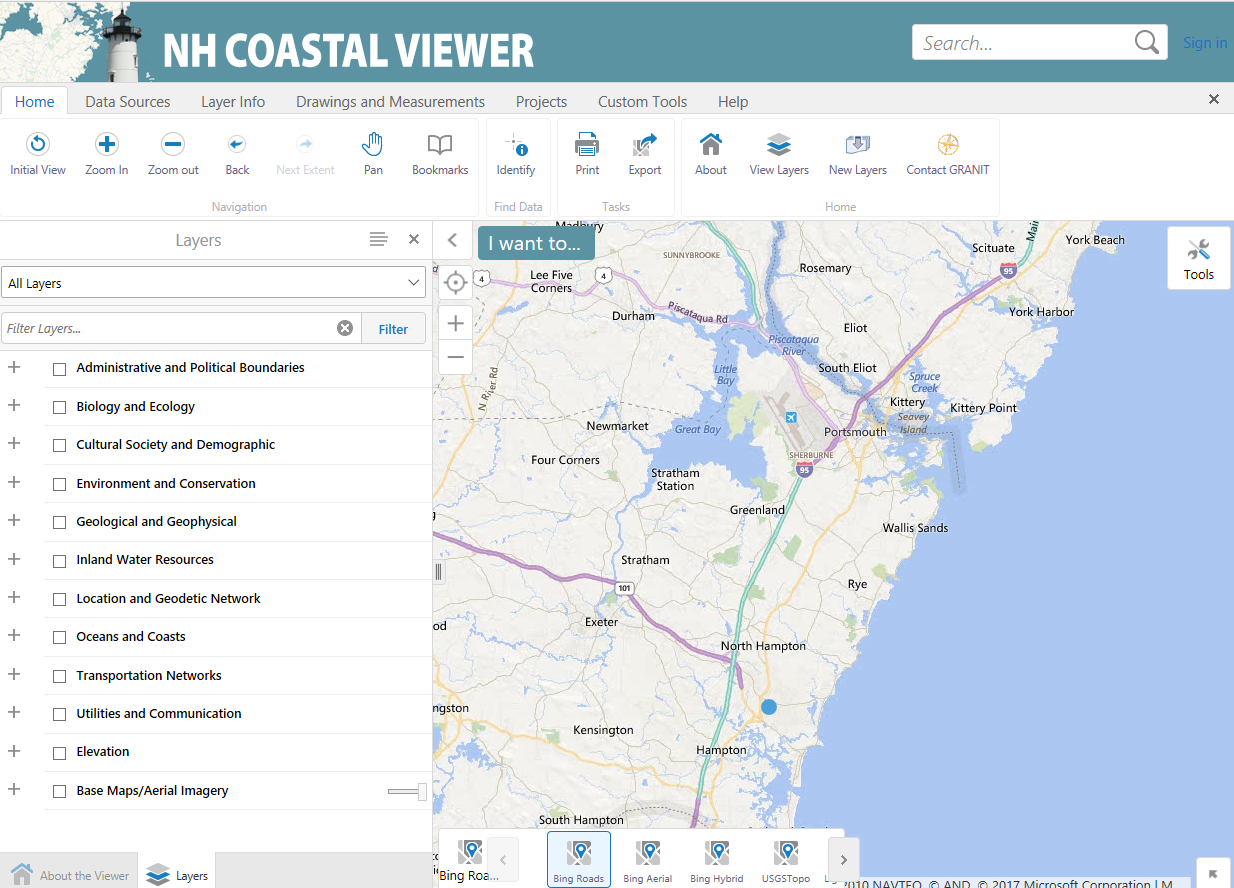 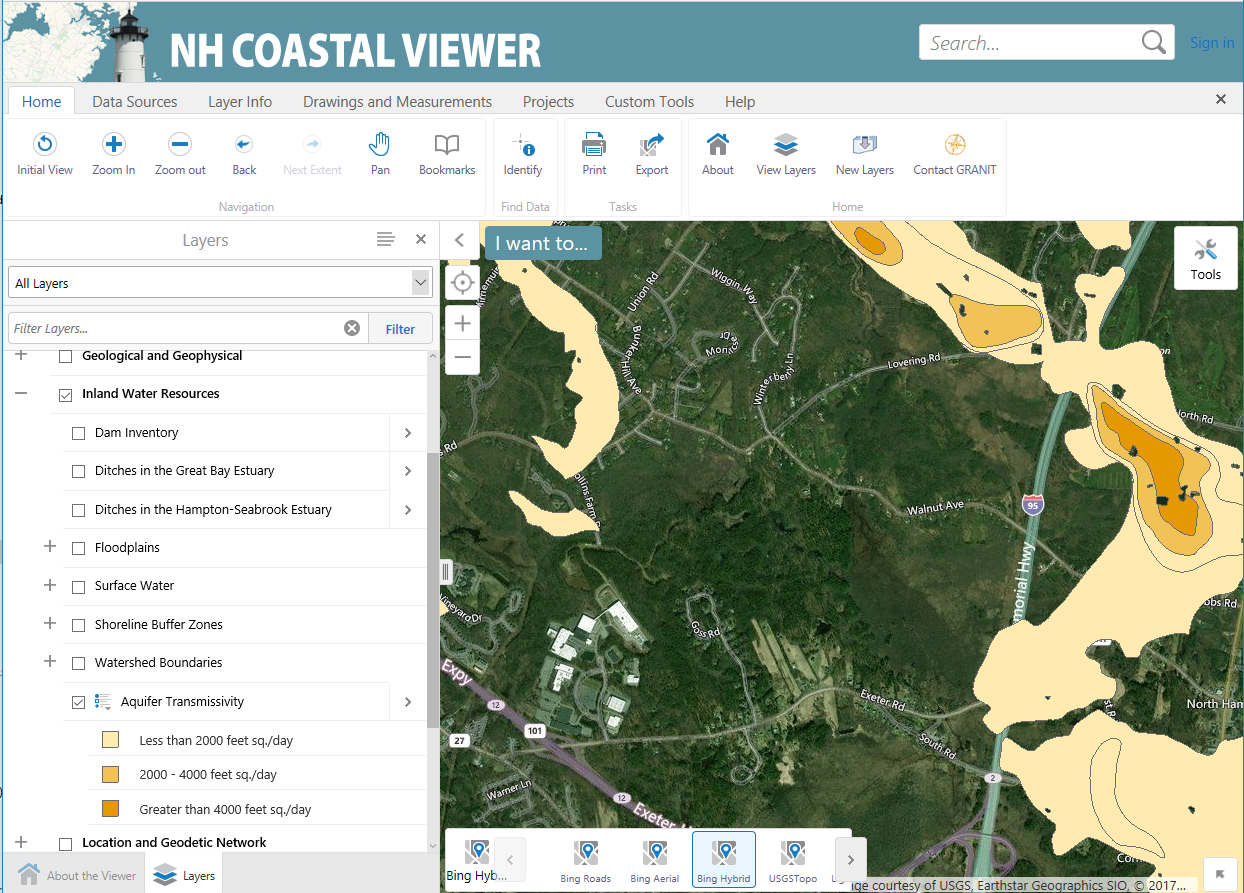 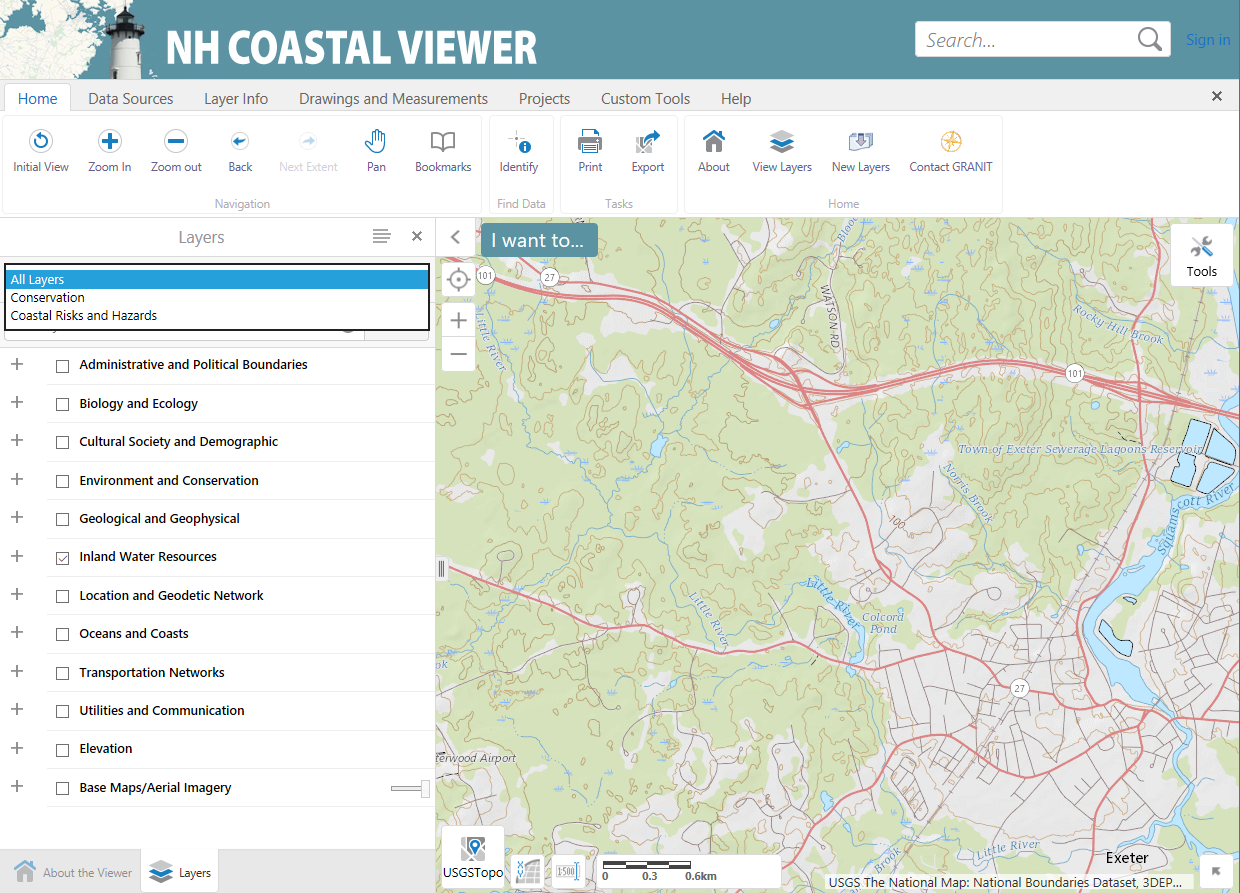 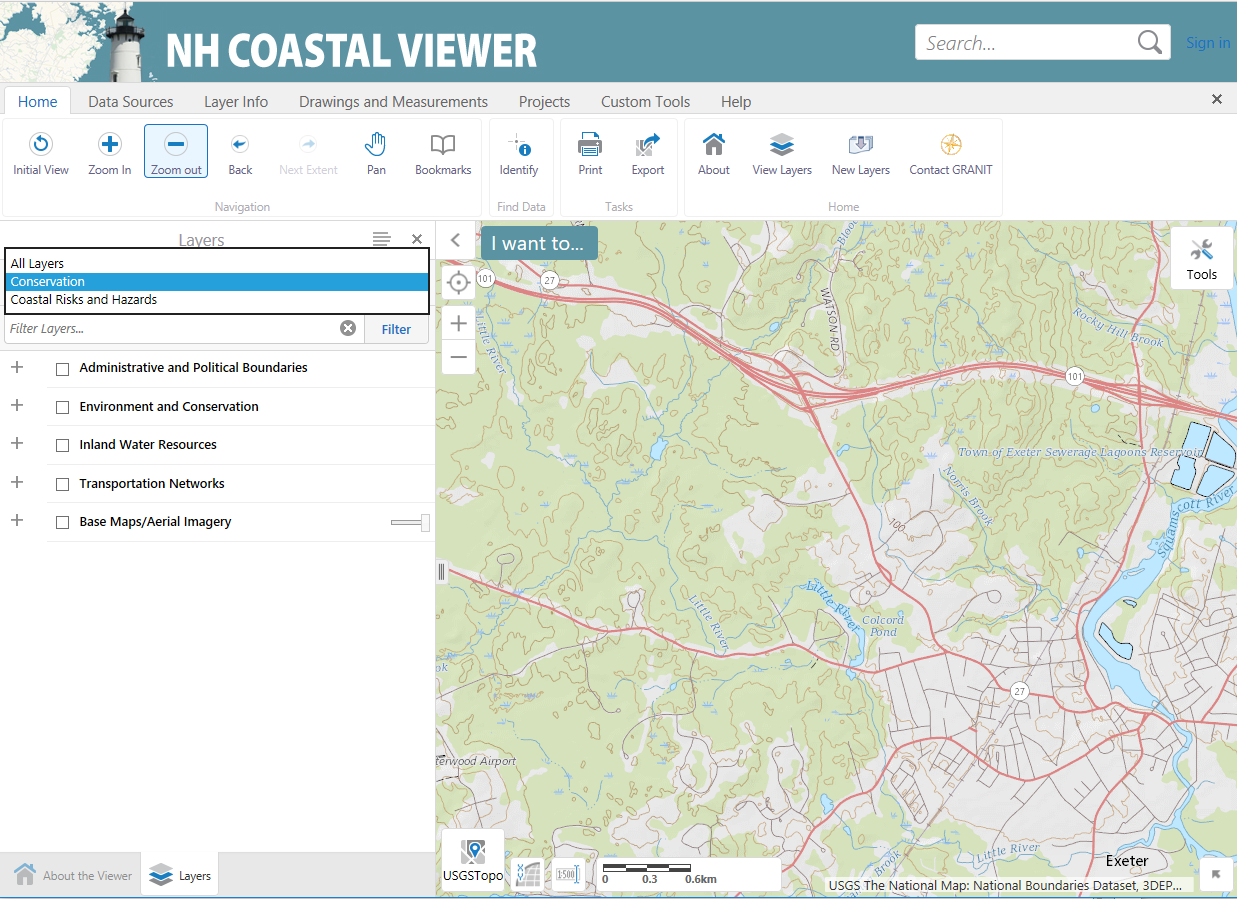